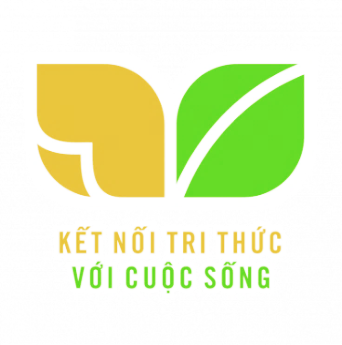 TOÁN
2
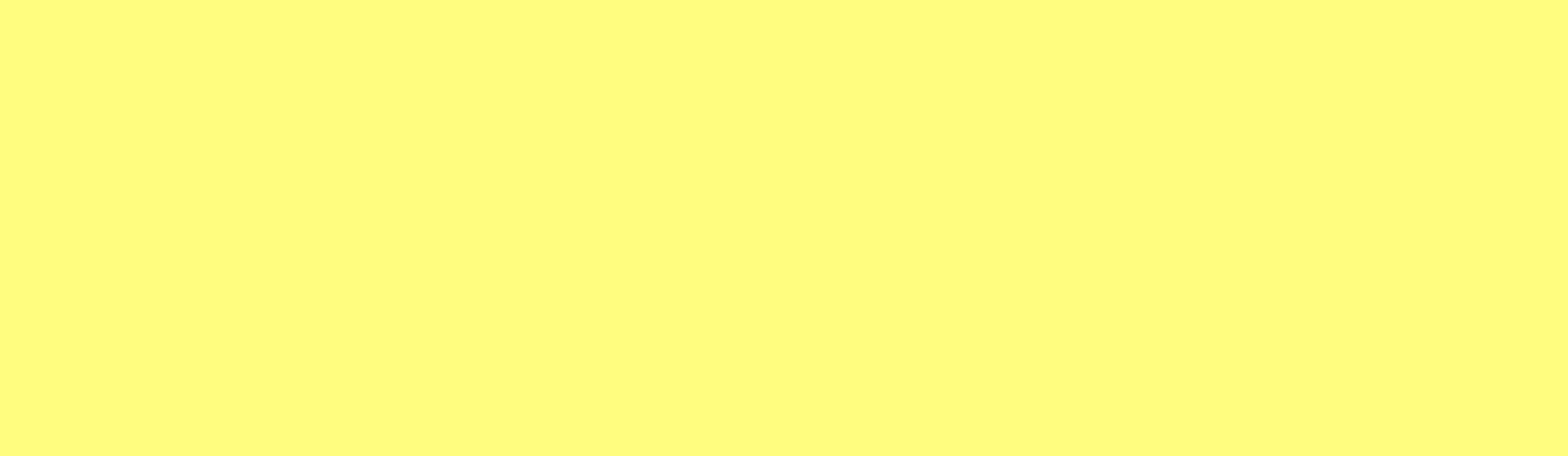 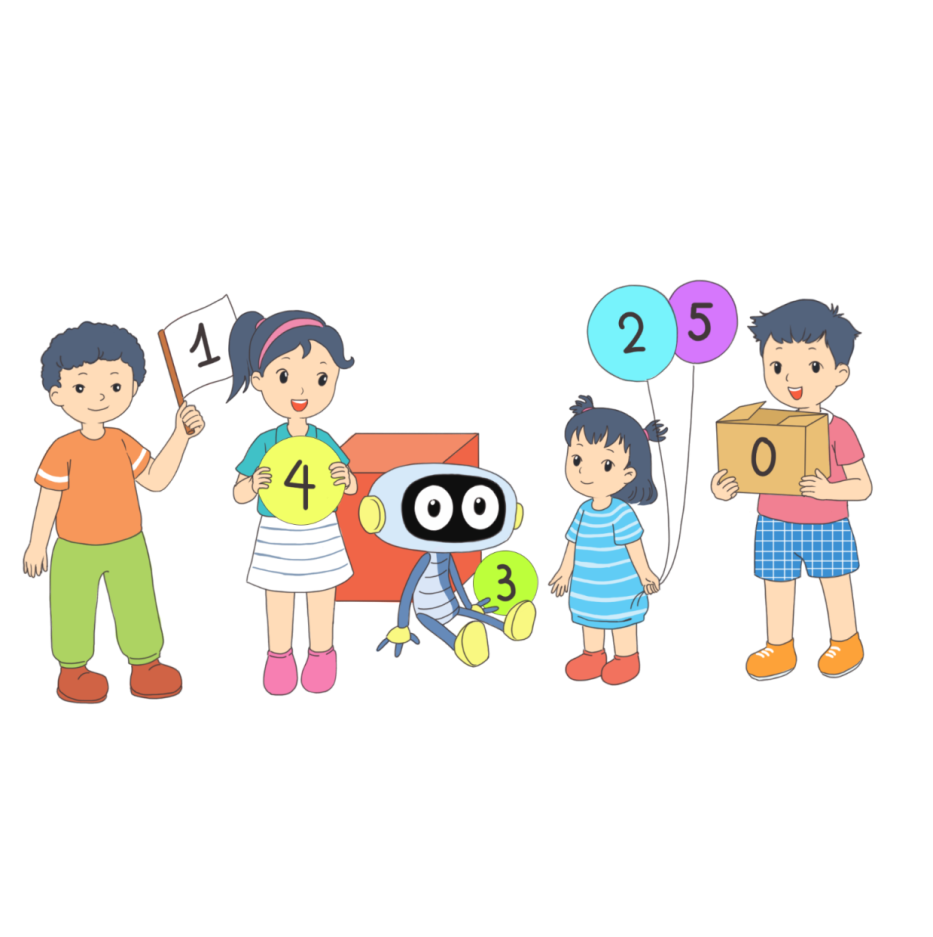 [Speaker Notes: Tác giả bộ ppt Toán + TV2: Phan Thị Linh – Đà Nẵng
Sđt lh: 0916.604.268
+ Zalo: 0916.604.268
+ Facebook cá nhân: https://www.facebook.com/nhilinh.phan/
+ Nhóm chia sẻ tài liệu: https://www.facebook.com/groups/443096903751589
Hãy liên hệ chính chủ sản phẩm để được hỗ trợ và đồng hành trong suốt năm học nhé!]
Khởi động
NHÌN HÌNH ĐOÁN TÊN SỰ VẬT
Ngân hàng
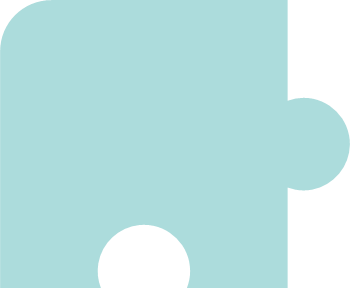 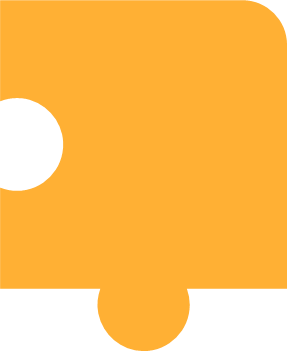 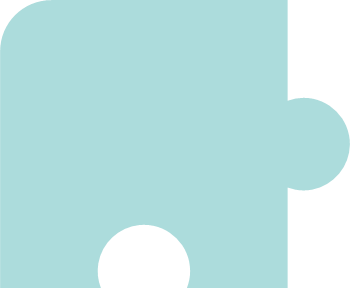 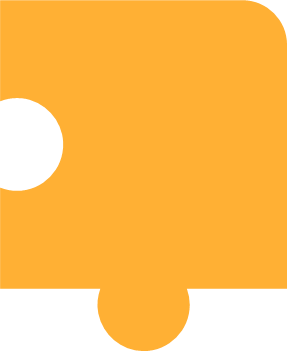 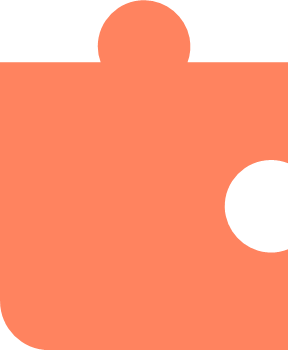 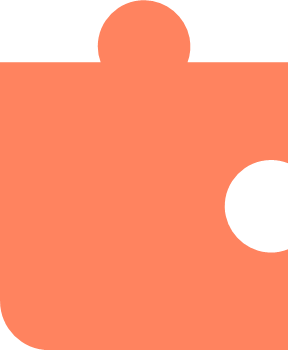 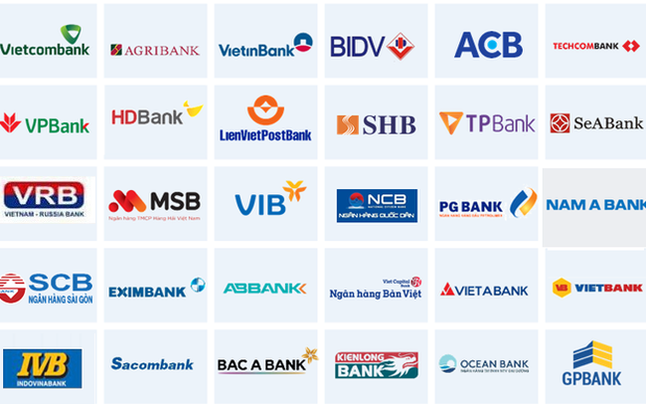 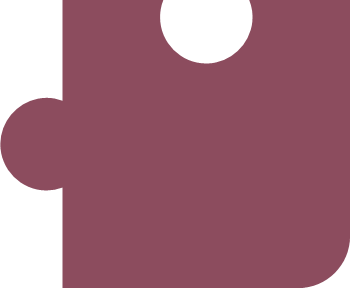 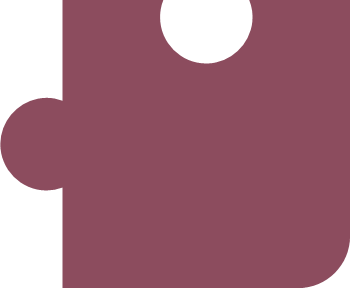 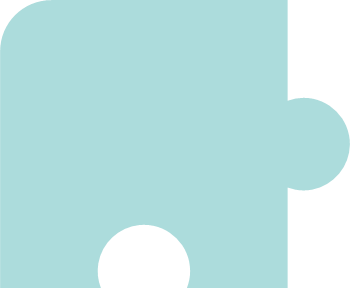 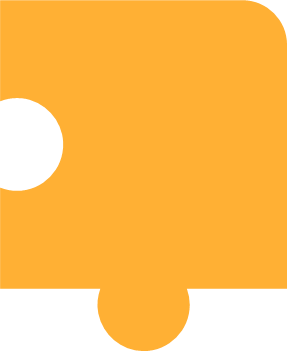 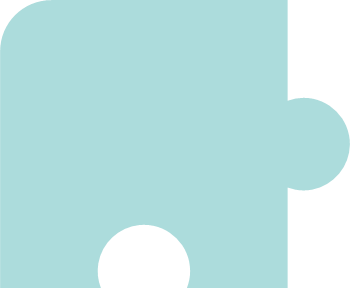 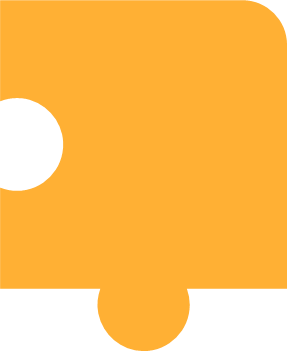 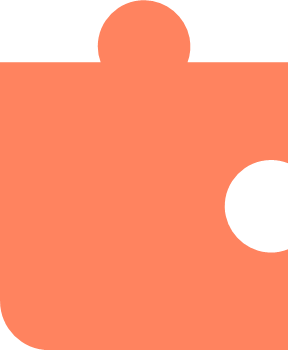 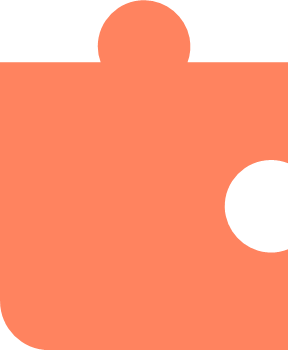 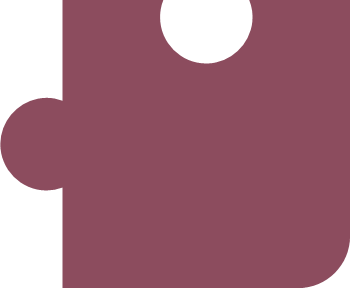 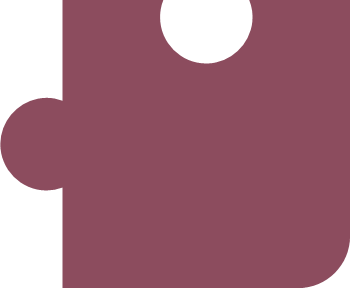 [Speaker Notes: GV LẬT CHẬM CÁC ẢNH GHÉP 
Học trực tiếp thì cho HS giơ tay
Học online gv có thể cho hs thi đua chat trên khung chat để dễ quản lí]
Tiền
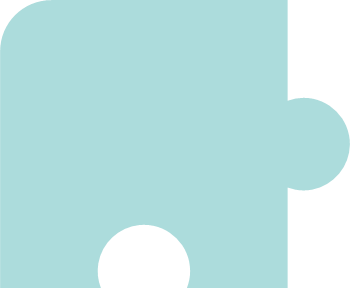 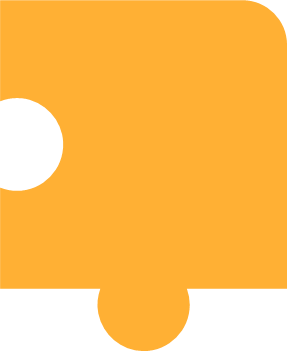 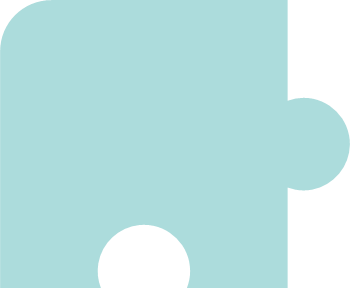 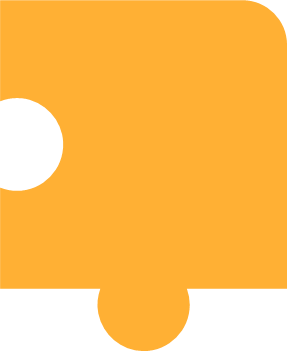 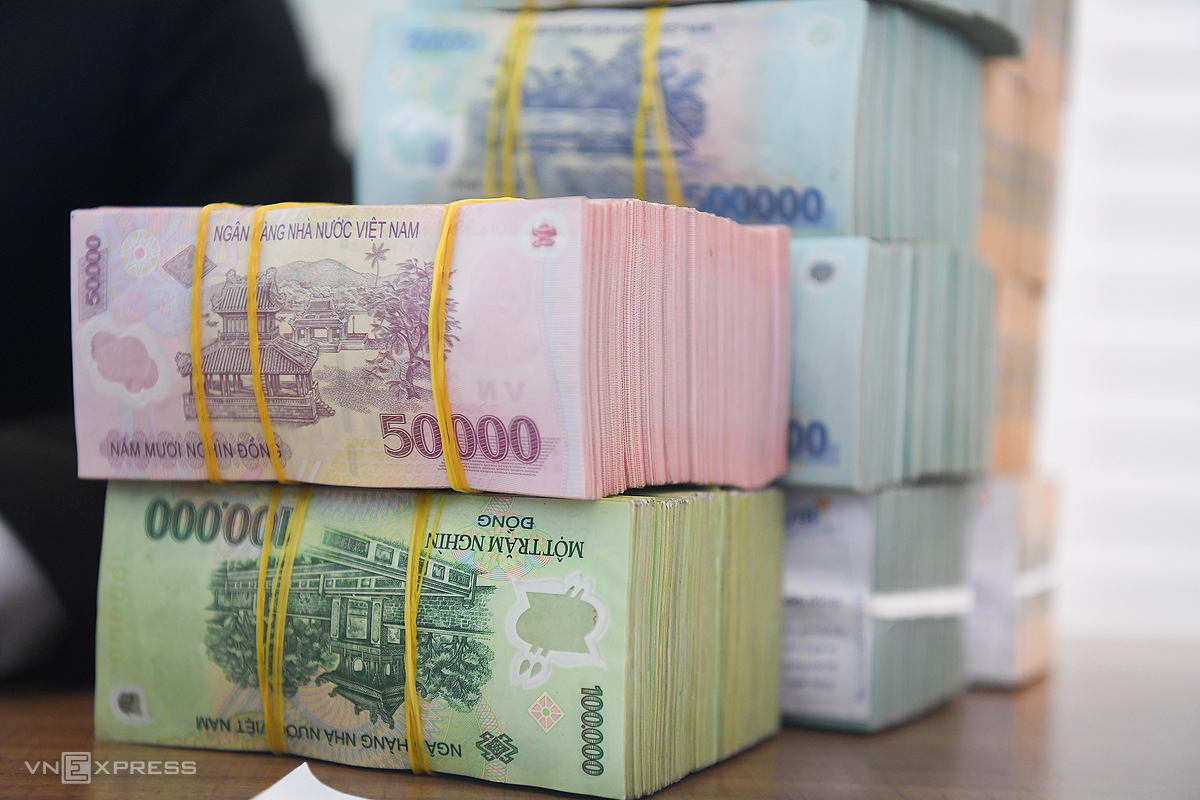 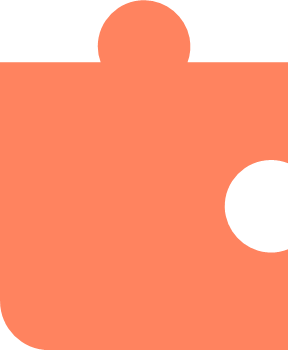 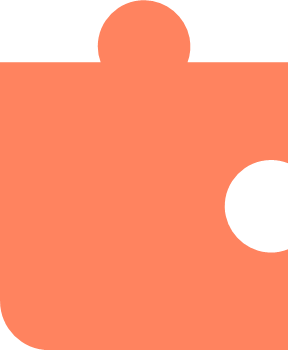 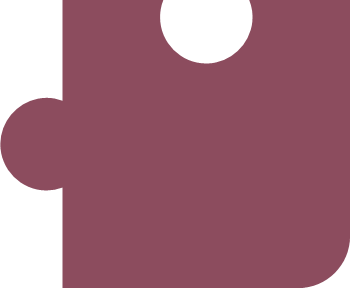 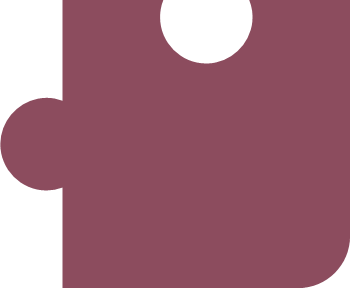 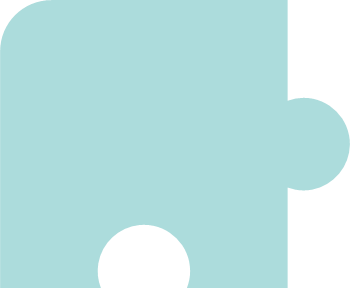 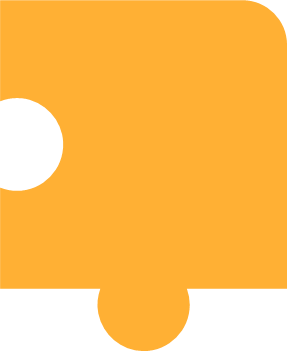 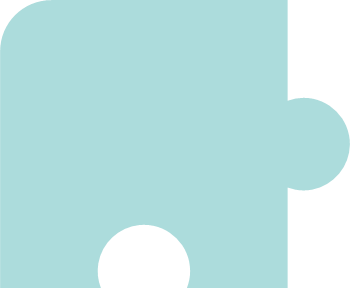 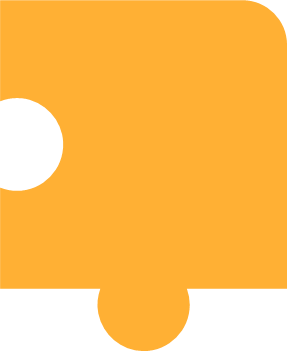 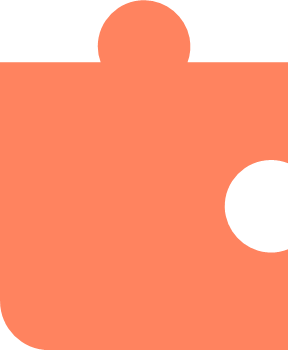 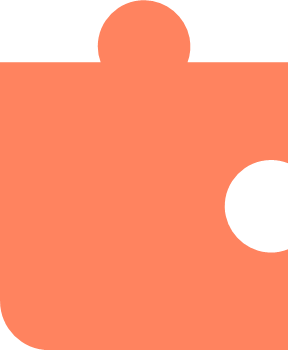 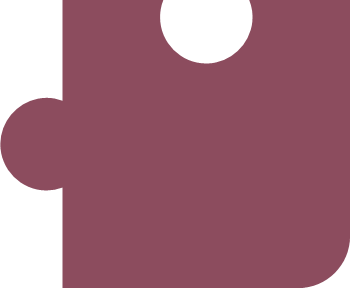 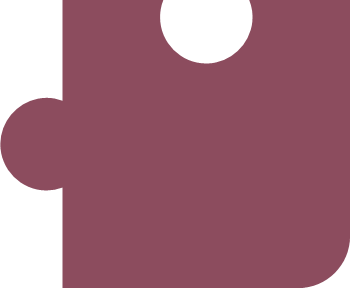 [Speaker Notes: GV LẬT CHẬM CÁC ẢNH GHÉP 
Học trực tiếp thì cho HS giơ tay
Học online gv có thể cho hs thi đua chat trên khung chat để dễ quản lí]
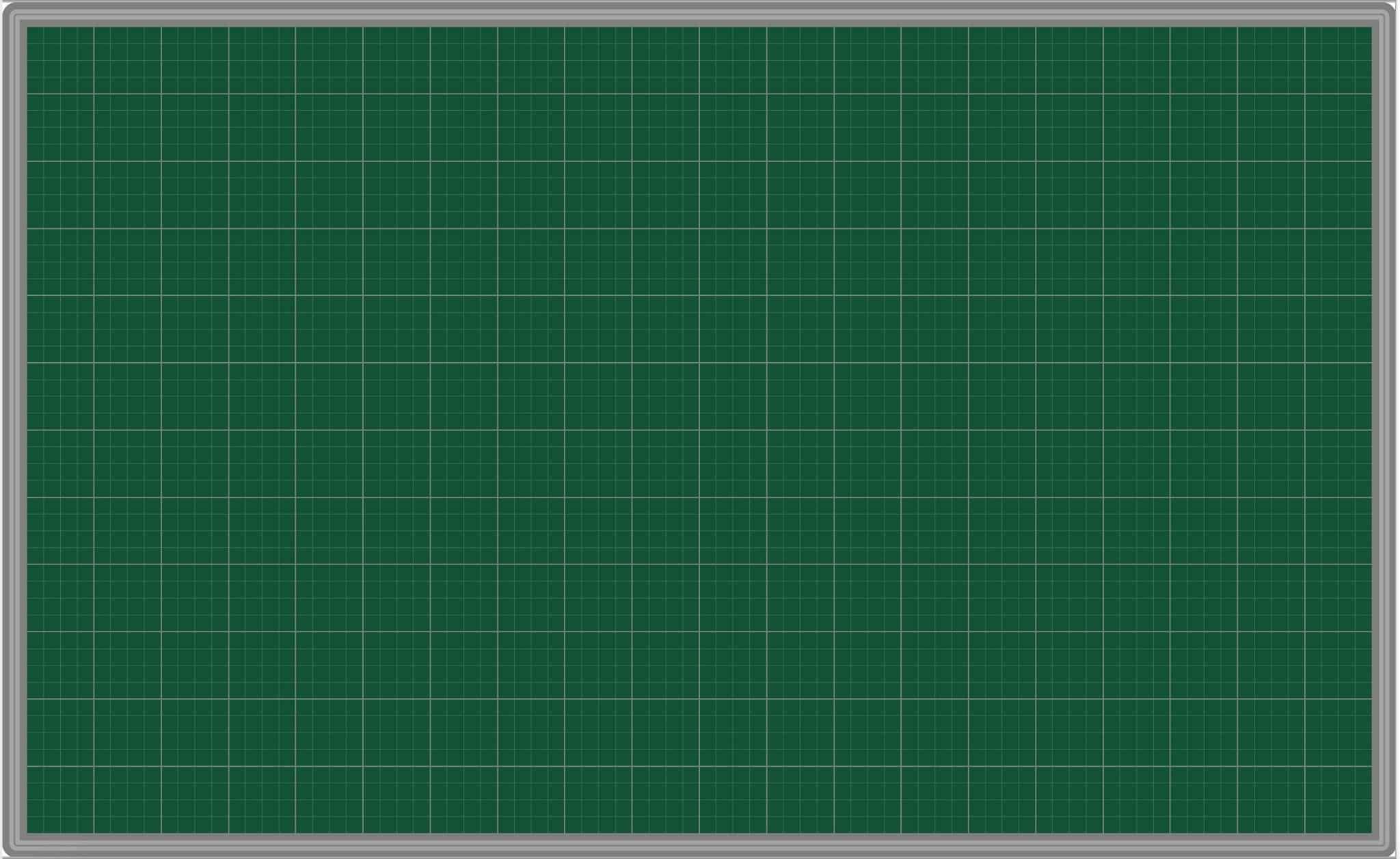 Thứ năm ngày 24 – 3- 2022
Toán
Giới thiệu tiền Việt Nam
CHỦ ĐỀ 11: 	ĐỘ DÀI VÀ ĐƠN VỊ ĐO ĐỘ DÀI			TIỀN VIỆT NAM
BÀI 56: GIỚI THIỆU TIỀN VIỆT NAM
S/71
[Speaker Notes: Tác giả bộ ppt Toán + TV2: Phan Thị Linh – Đà Nẵng
Sđt lh: 0916.604.268
+ Zalo: 0916.604.268
+ Facebook cá nhân: https://www.facebook.com/nhilinh.phan/
+ Nhóm chia sẻ tài liệu: https://www.facebook.com/groups/443096903751589
Hãy liên hệ chính chủ sản phẩm để được hỗ trợ và đồng hành trong suốt năm học nhé!]
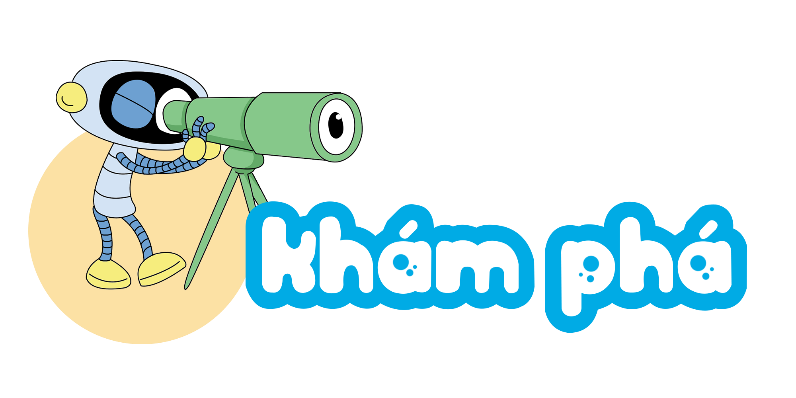 [Speaker Notes: Tác giả bộ ppt Toán + TV2: Phan Thị Linh – Đà Nẵng
Sđt lh: 0916.604.268
+ Zalo: 0916.604.268
+ Facebook cá nhân: https://www.facebook.com/nhilinh.phan/
+ Nhóm chia sẻ tài liệu: https://www.facebook.com/groups/443096903751589
Hãy liên hệ chính chủ sản phẩm để được hỗ trợ và đồng hành trong suốt năm học nhé!]
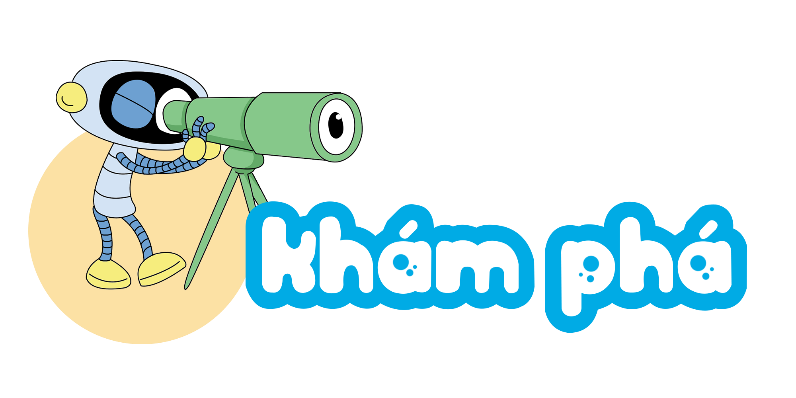 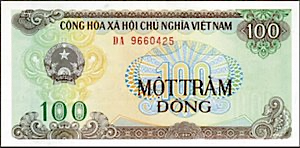 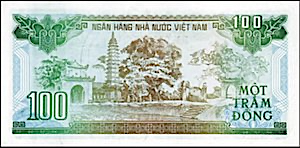 Một trăm đồng
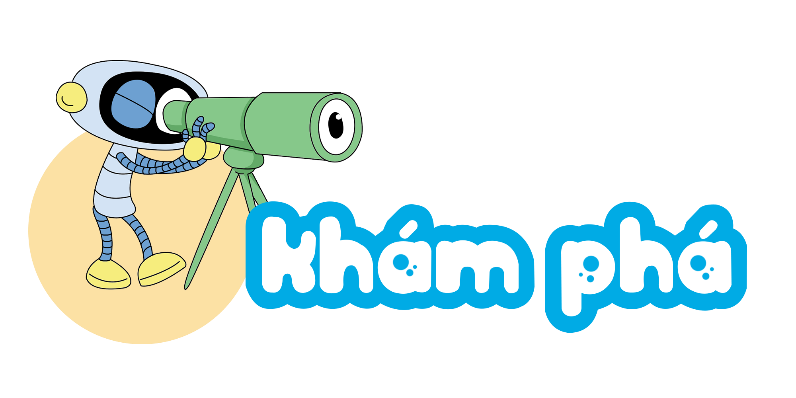 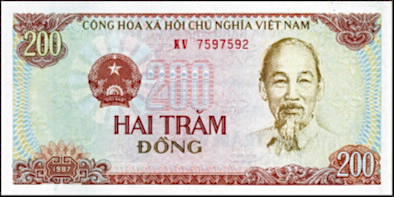 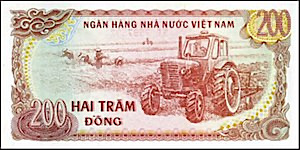 Hai trăm đồng
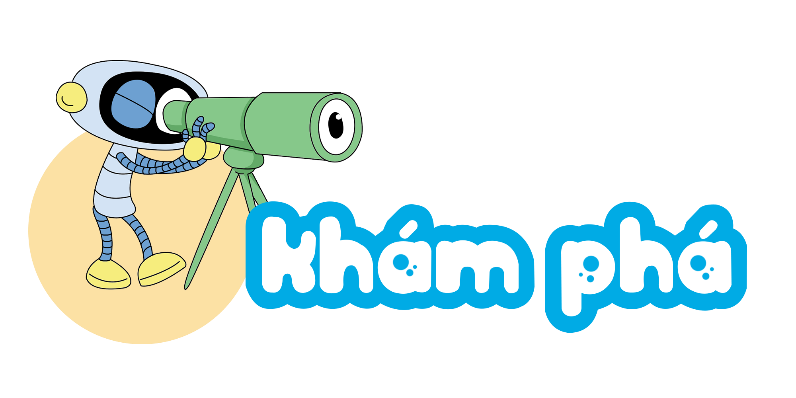 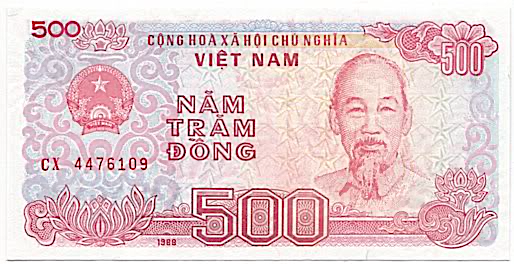 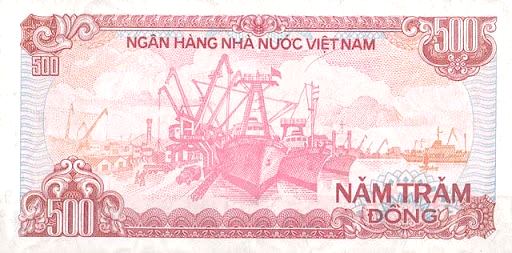 Năm trăm đồng
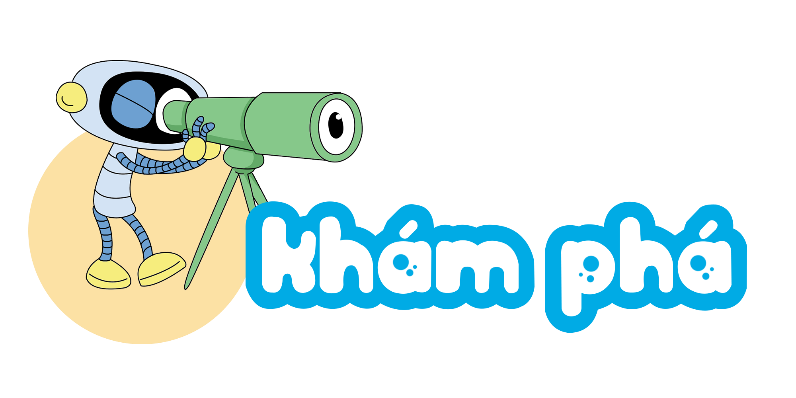 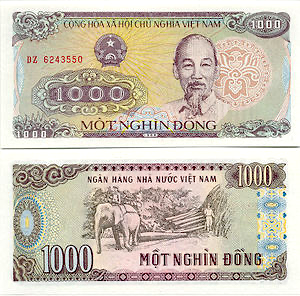 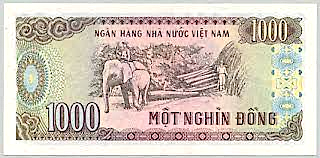 Một nghìn đồng
Ngoài ra còn một số tờ tiền loại khác nữa Mai nhé!
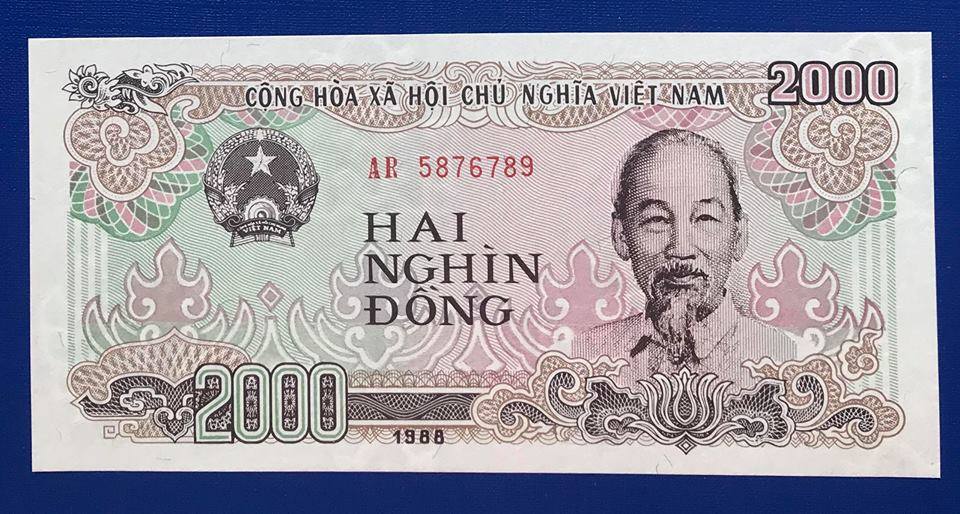 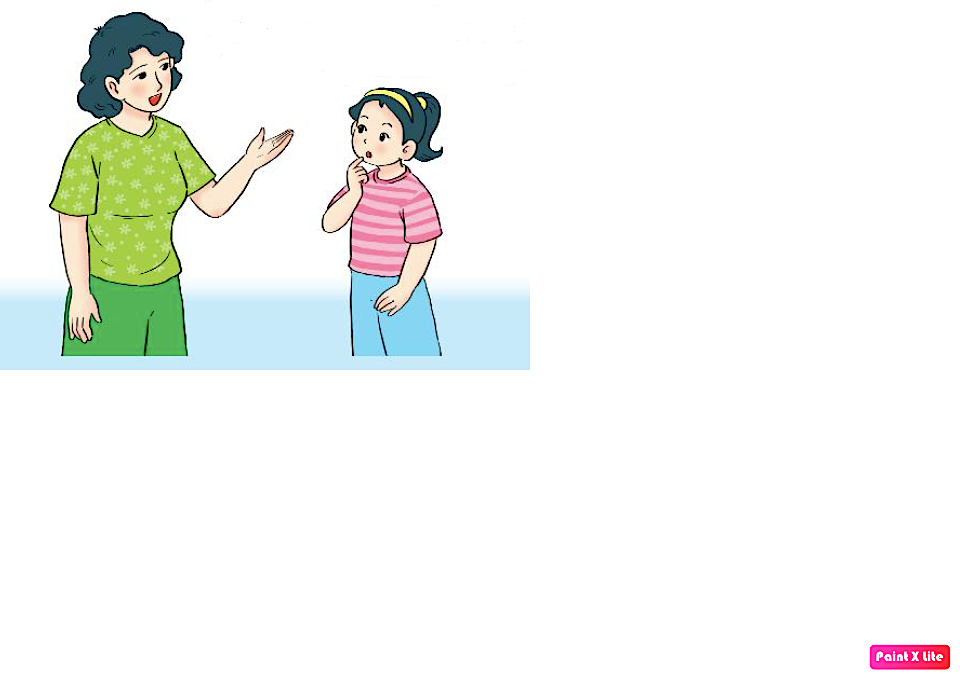 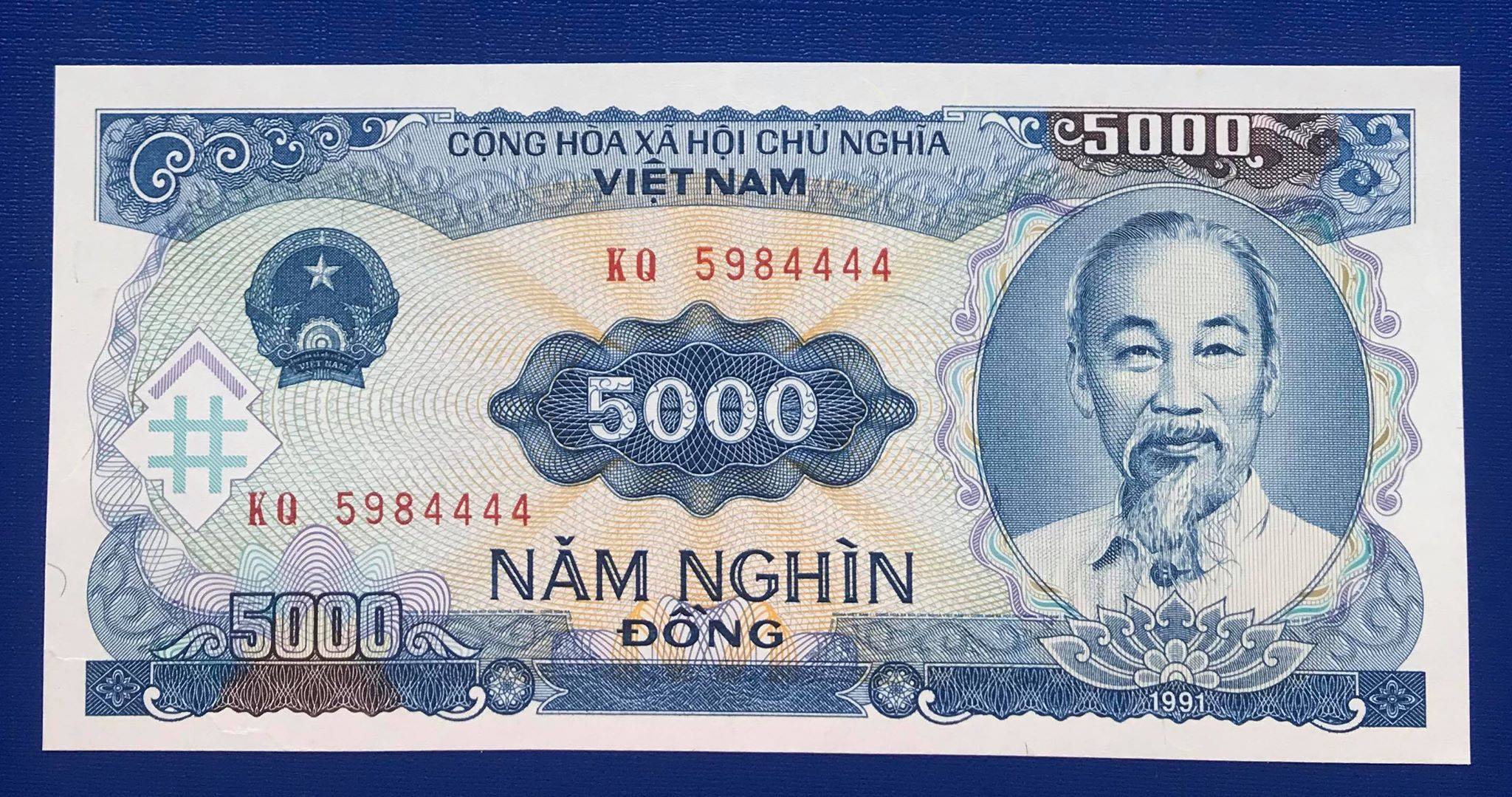 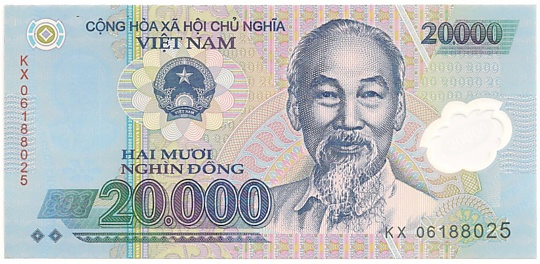 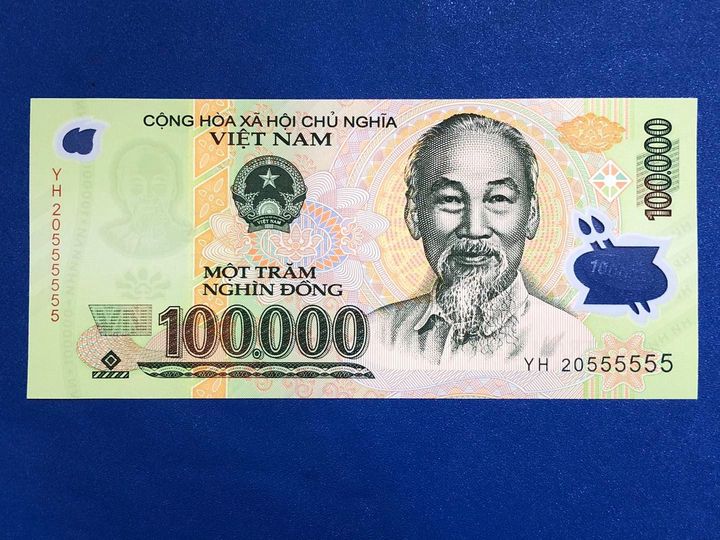 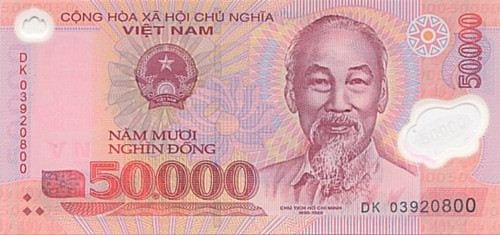 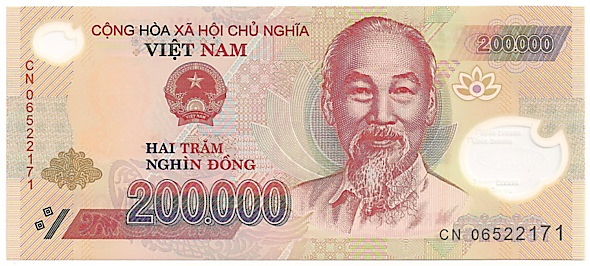 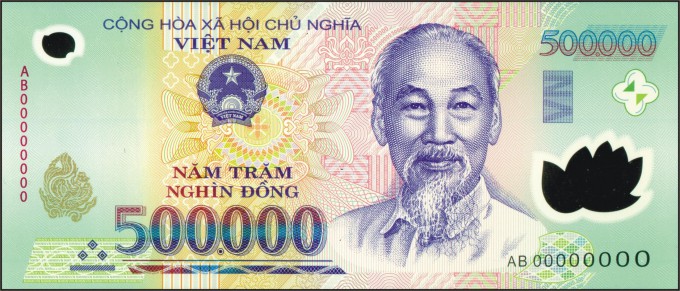 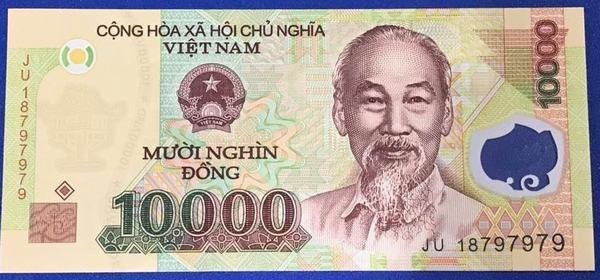 Mỗi đồng tiền có hai mặt và có chứa đầy đủ các thông tin.
Đơn vị tiền tệ của Việt Nam là: đồng, kí hiệu là đ, kí hiệu quốc tế là VND.
[Speaker Notes: GV hỏi HS trên tiền còn phát hiện ra những thông tin/hình ảnh gì nữa không.]
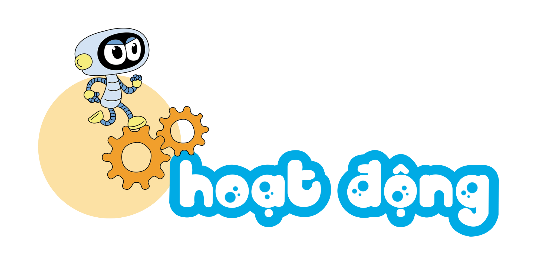 [Speaker Notes: Tác giả bộ ppt Toán + TV2: Phan Thị Linh – Đà Nẵng
Sđt lh: 0916.604.268
+ Zalo: 0916.604.268
+ Facebook cá nhân: https://www.facebook.com/nhilinh.phan/
+ Nhóm chia sẻ tài liệu: https://www.facebook.com/groups/443096903751589
Hãy liên hệ chính chủ sản phẩm để được hỗ trợ và đồng hành trong suốt năm học nhé!]
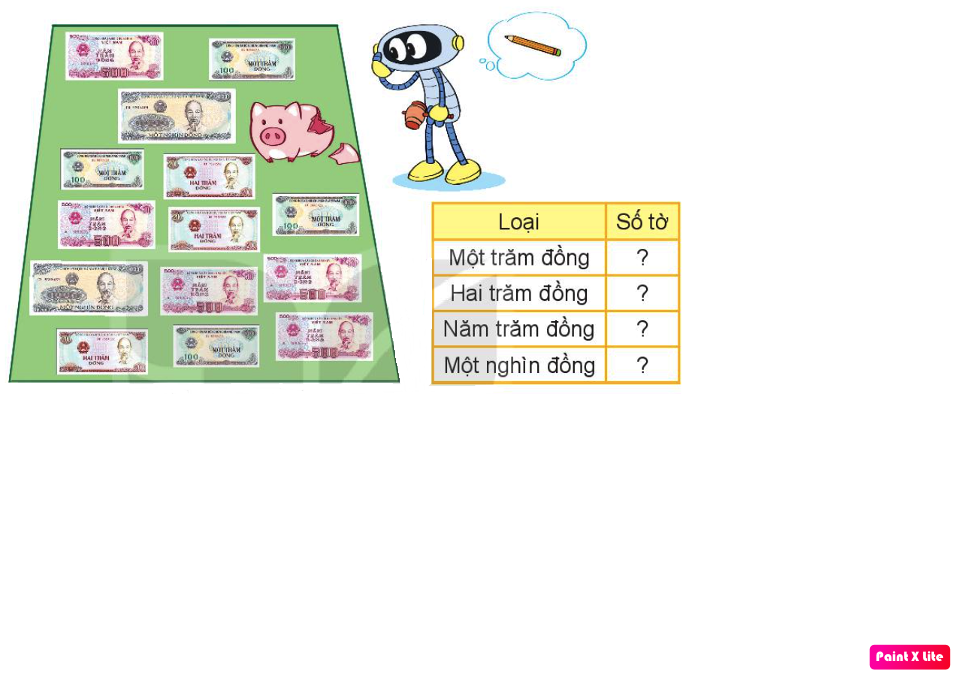 Quan sát tranh rồi tìm số thích hợp.
1
4
3
5
2
[Speaker Notes: GV giáo dục HS cách tiết kiệm, để dành tiền phù hợp với lứa tuổi]
Để làm tốt bài 1, con dựa vào đâu?
Dựa vào các thông tin ghi trên mặt của mỗi đồng tiền.
2
Bạn Mai mua kẹo hết 1000 đồng. Hỏi bạn Mai chọn một tờ tiền nào sau đây để trả người bán hàng?
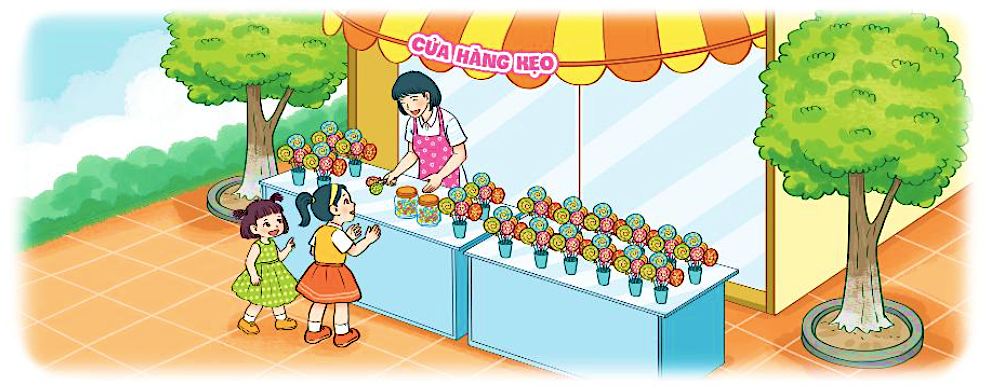 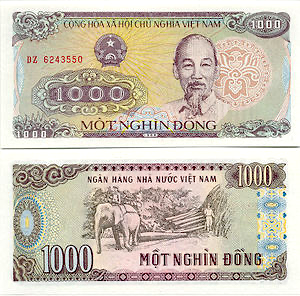 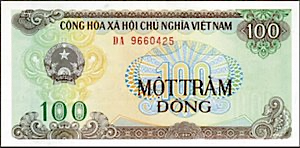 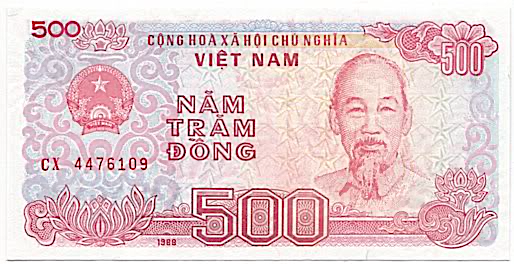 A.
C.
B.
[Speaker Notes: Click vào các số để ra đáp án]
Để làm tốt bài 2, con đã làm như thế nào?
Đọc kĩ đề bài, quan sát kĩ các tờ tiền, tìm đúng tờ tiền ghi thông tin về 1000 đồng và khoanh.
Vận dụng và củng cố
GAME LẬT MẢNH GHÉP
[Speaker Notes: Tác giả bộ ppt Toán + TV2: Phan Thị Linh – Đà Nẵng
Sđt lh: 0916.604.268
+ Zalo: 0916.604.268
+ Facebook cá nhân: https://www.facebook.com/nhilinh.phan/
+ Nhóm chia sẻ tài liệu: https://www.facebook.com/groups/443096903751589
Hãy liên hệ chính chủ sản phẩm để được hỗ trợ và đồng hành trong suốt năm học nhé!]
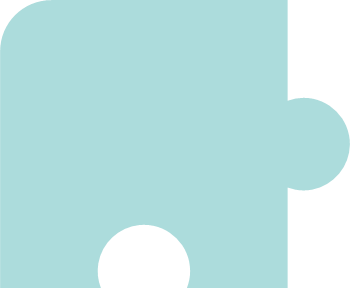 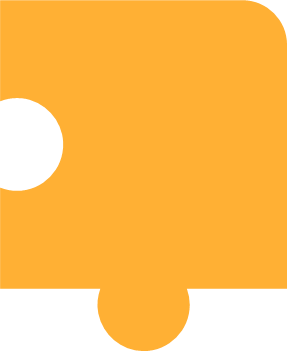 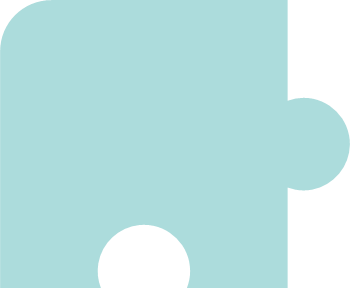 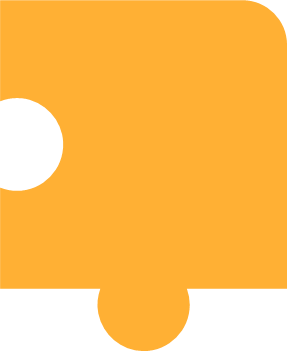 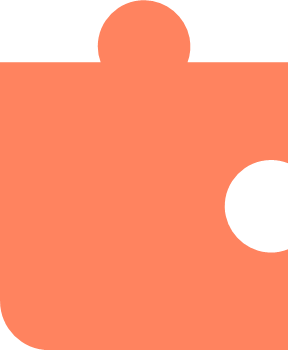 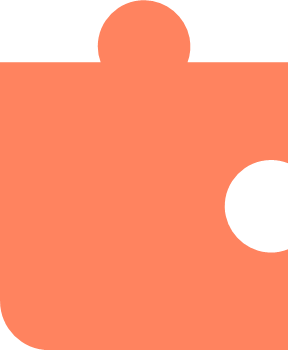 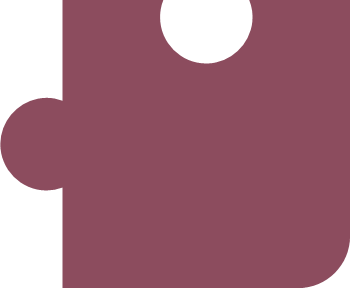 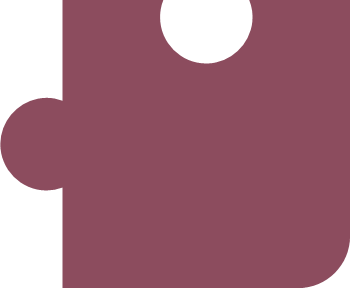 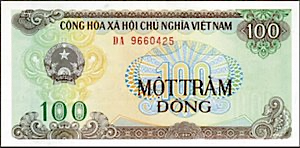 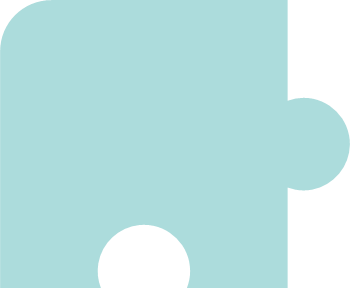 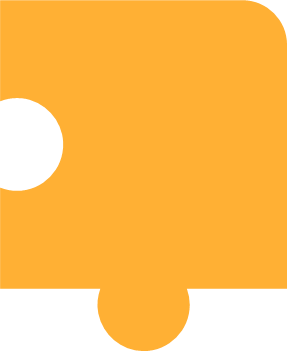 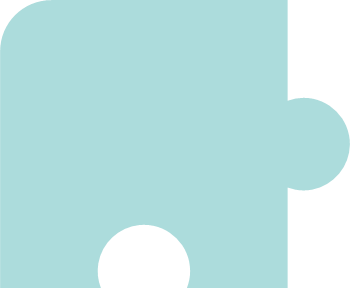 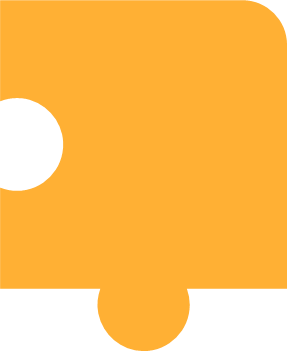 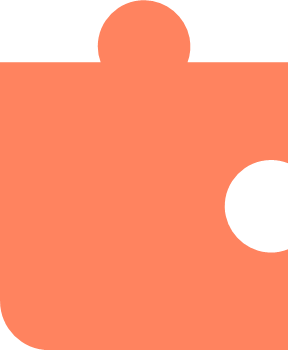 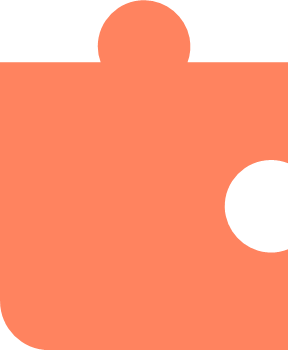 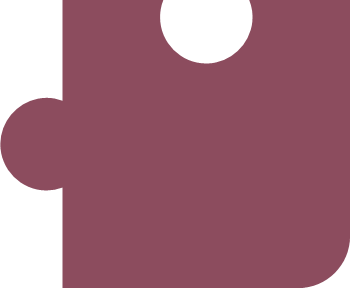 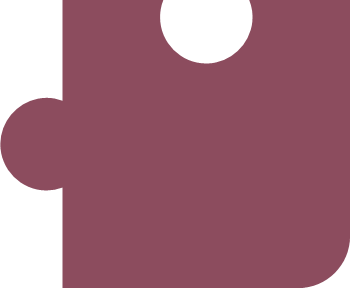 [Speaker Notes: Học trực tiếp thì cho HS giơ tay
Học online gv có thể cho hs thi đua chat trên khung chat để dễ quản lí]
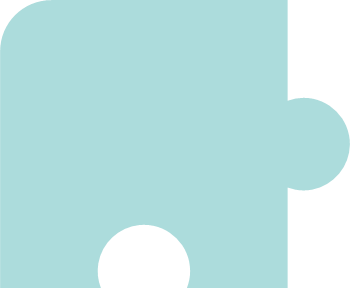 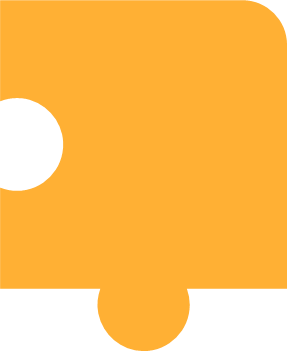 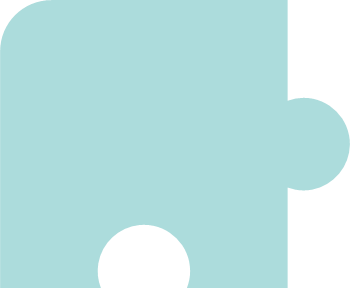 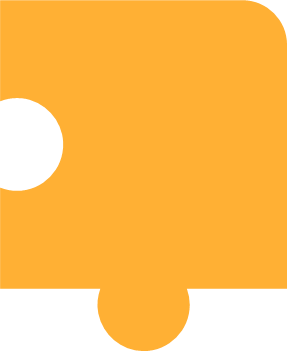 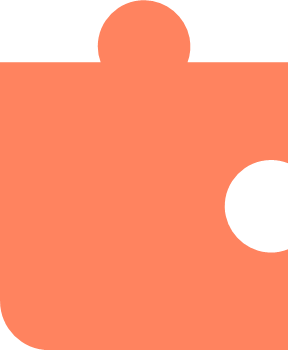 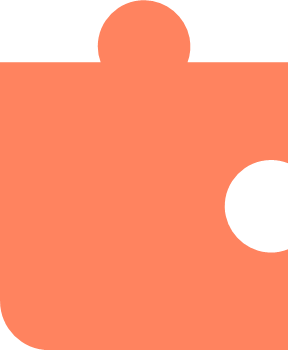 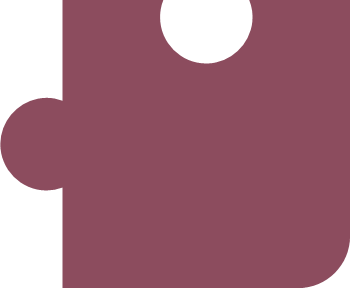 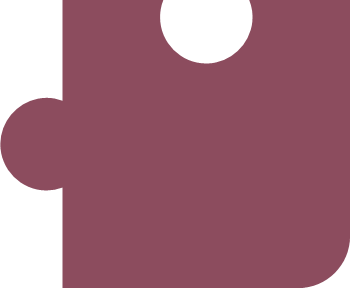 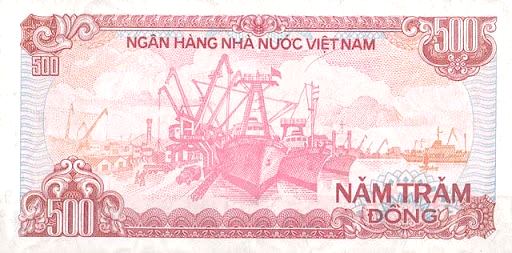 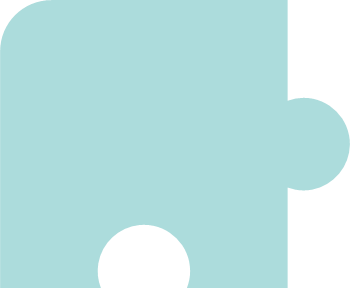 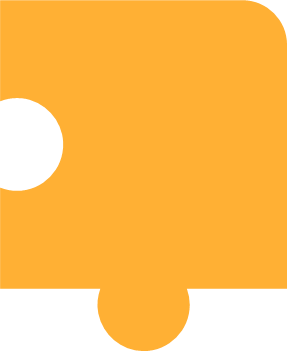 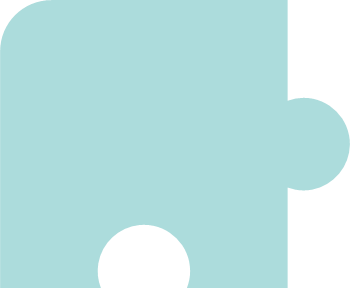 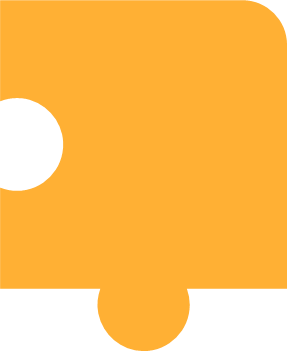 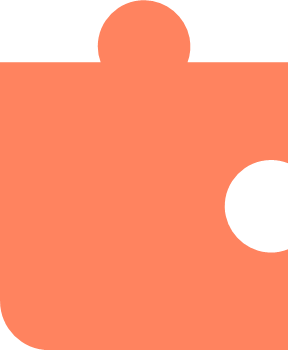 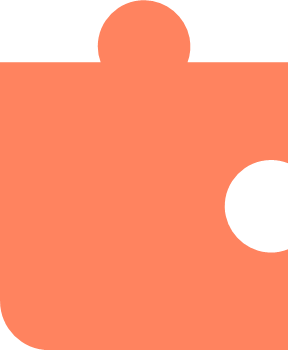 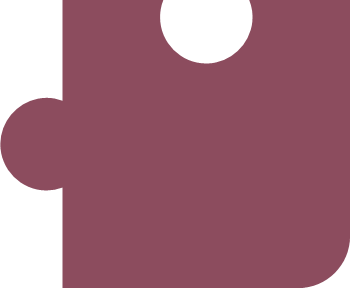 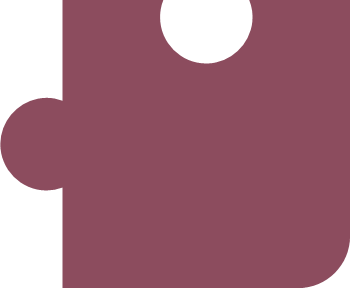 [Speaker Notes: Học trực tiếp thì cho HS giơ tay
Học online gv có thể cho hs thi đua chat trên khung chat để dễ quản lí]
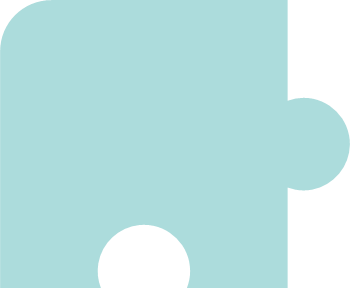 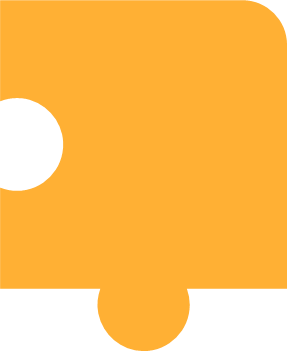 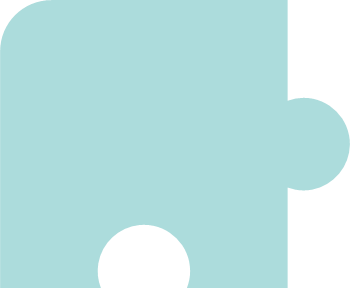 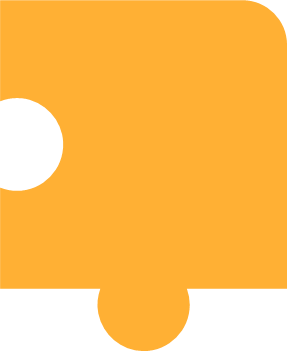 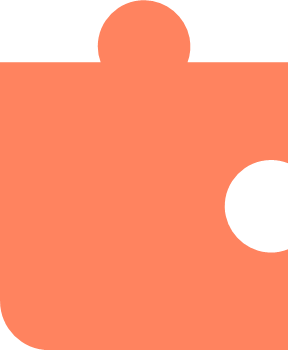 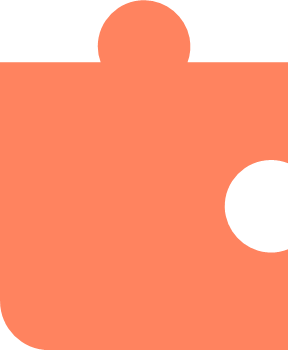 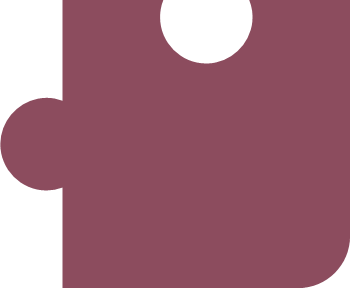 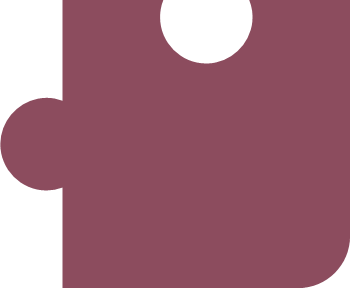 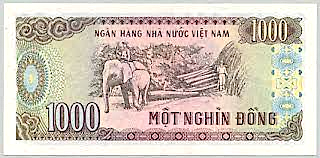 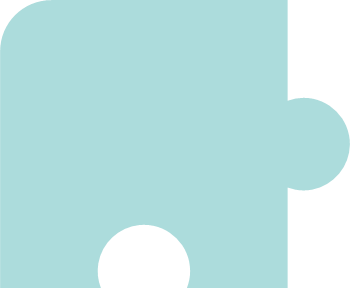 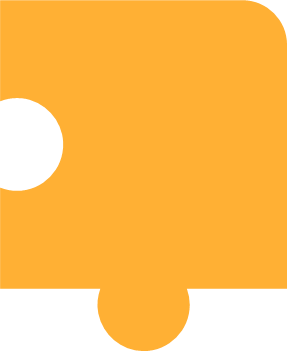 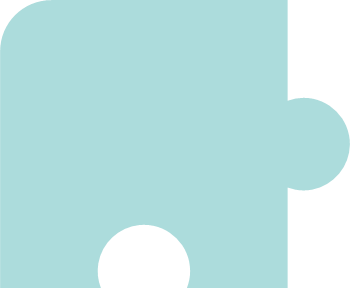 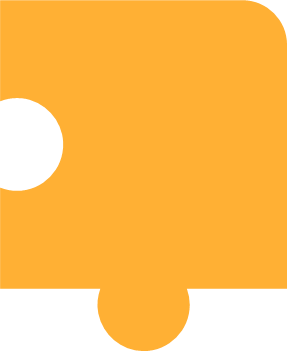 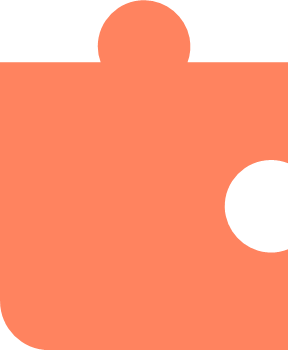 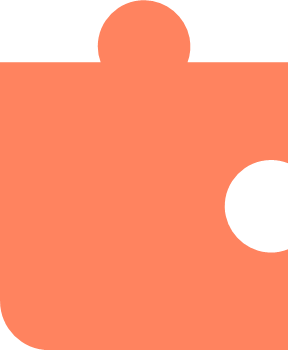 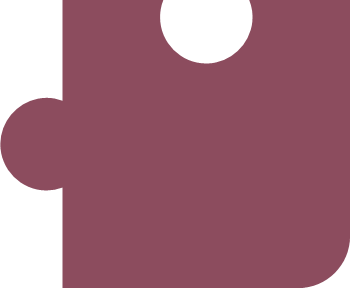 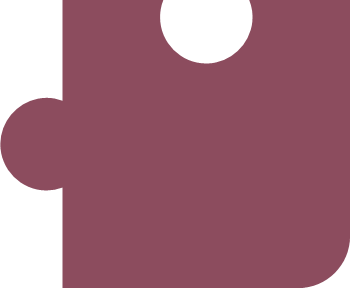 [Speaker Notes: Học trực tiếp thì cho HS giơ tay
Học online gv có thể cho hs thi đua chat trên khung chat để dễ quản lí]
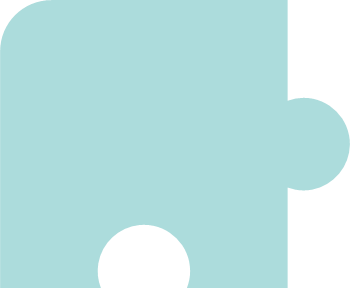 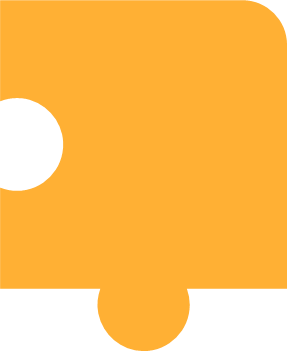 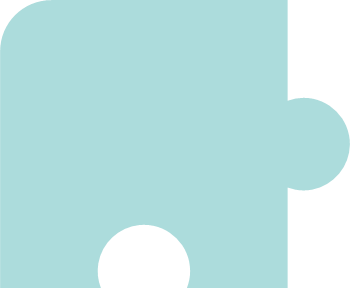 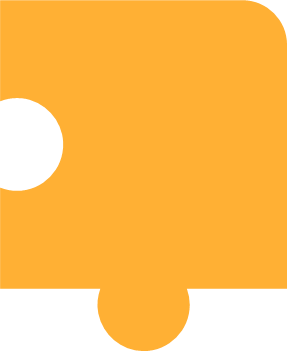 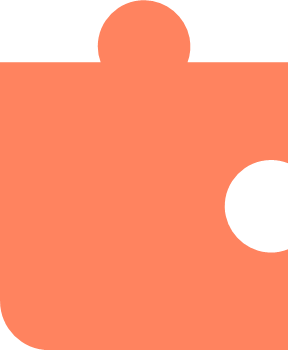 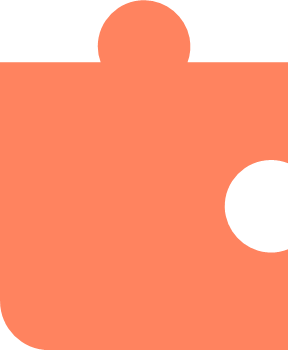 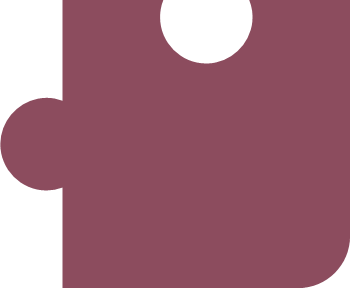 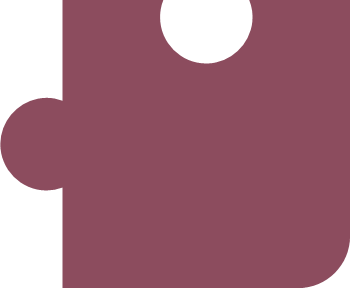 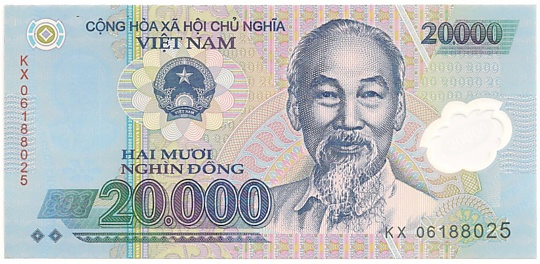 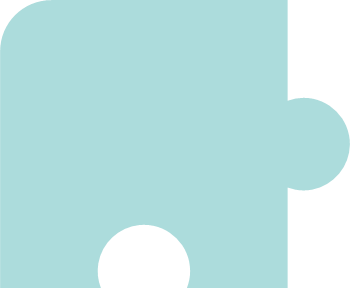 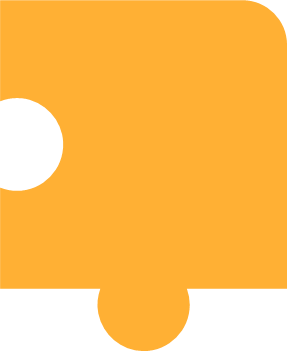 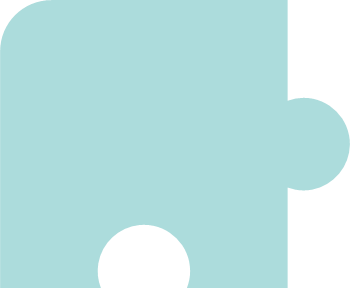 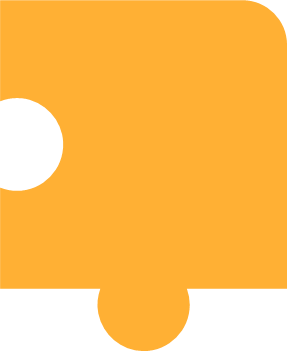 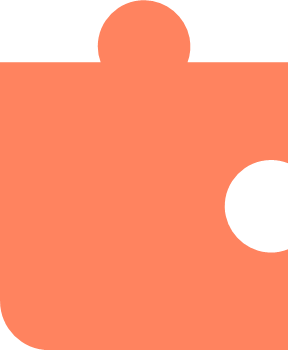 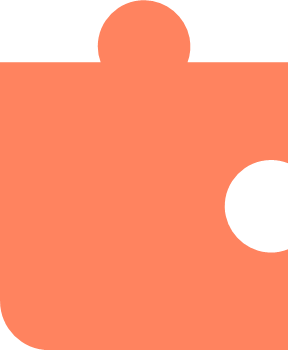 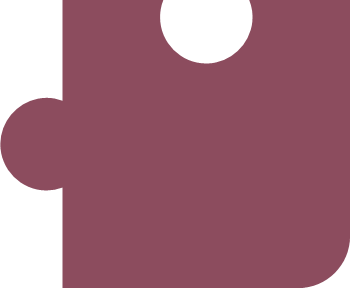 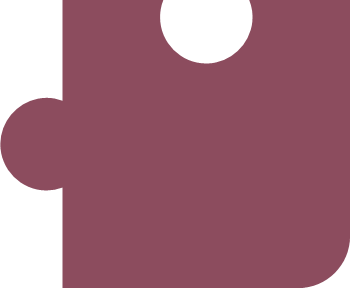 [Speaker Notes: Học trực tiếp thì cho HS giơ tay
Học online gv có thể cho hs thi đua chat trên khung chat để dễ quản lí]
Dặn dò
1. Vở bài tập toán: Giới thiệu về tiền Việt Nam
2. Vở bài tậpTiếng việt làm  tiết 7, 8
3. Viết chính tả cô gửi
4. Làm phiếu  toán số 6
[Speaker Notes: GV xem trước bài sau để dặn dò hs chuẩn bị]